учителей
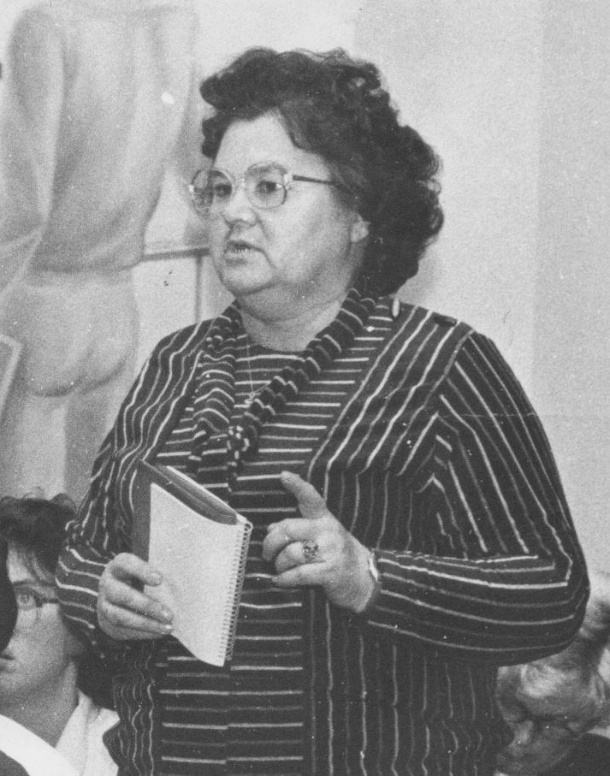 Учитель
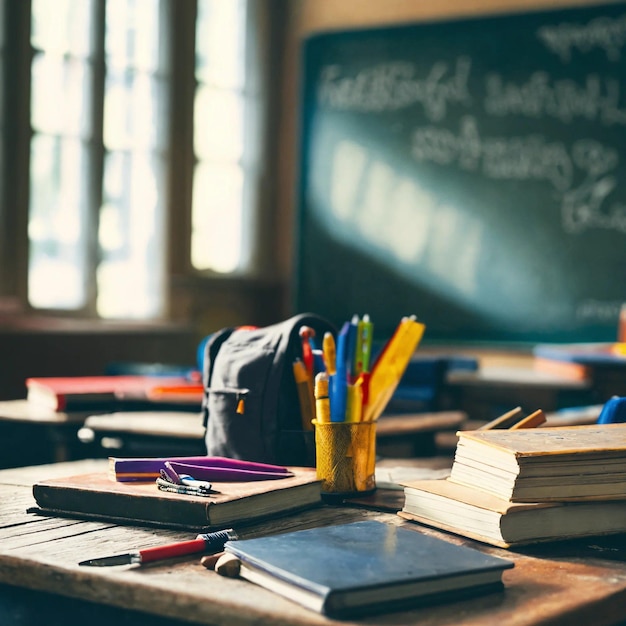 90 лет назад родилась Капитонова 
Римма 
Константиновна (24.03.1935-20.02.2019) – заслуженный учитель школы РСФСР, методист комитета народного образования города Нефтеюганска
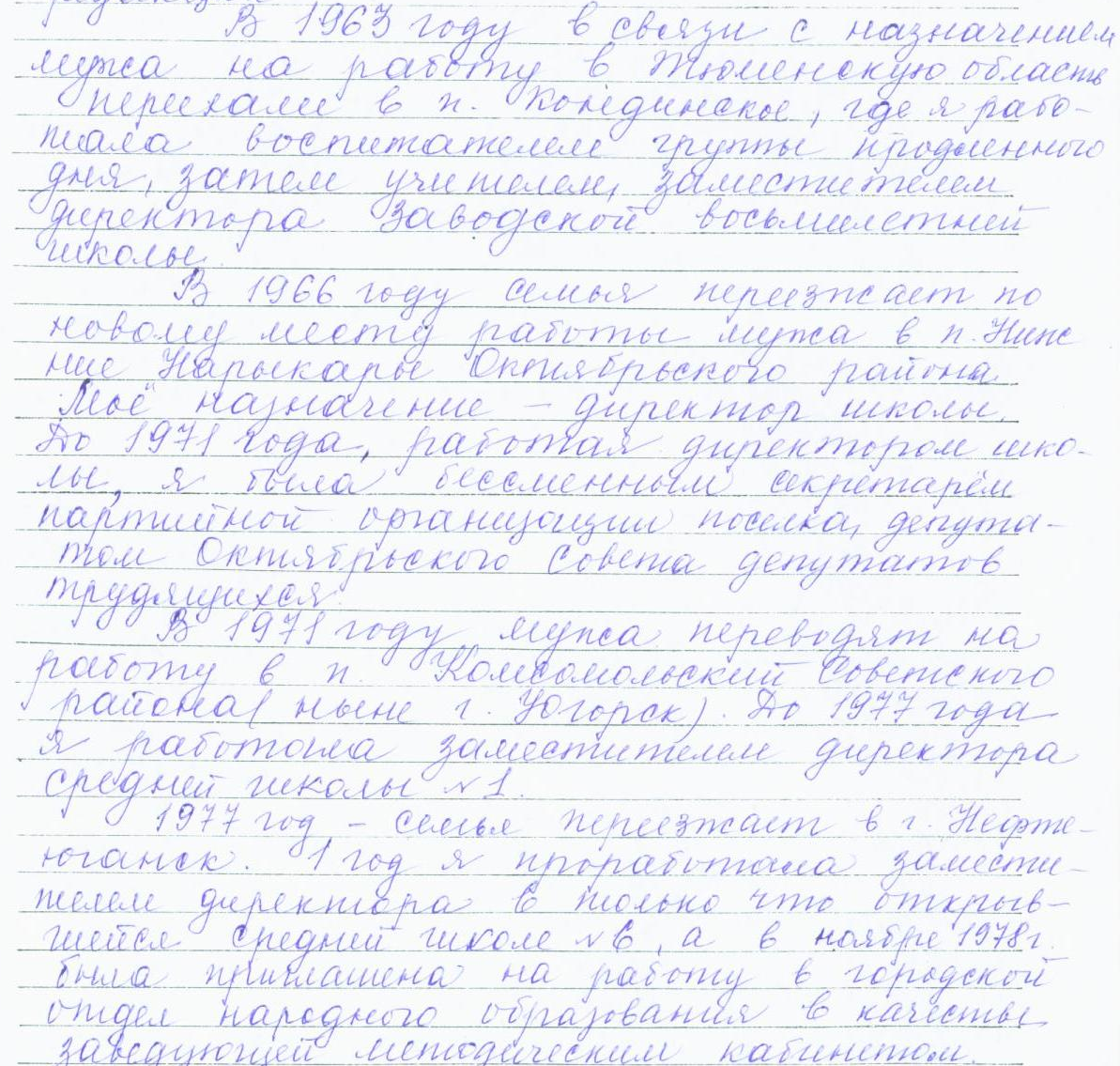 Капитонова Римма Константиновна, уроженка города Ханты-Мансийска, Тюменской области, росла в семье служащих.   В 1942 году пошла в школу п.Яр-Сале, Ямало-Ненецкого округа. В 1957 году окончила Кировский педагогический институт им.В.И.Ленина по специальности: учитель русского языка и литературы.
В 1977 году семья Риммы Константиновны приехала в город Нефтеюганск. Год проработав заместителем директора в средней школе № 6, Р.К.Капитонова переходит на работу в городской отдел народного образования в качестве заведующей методическим кабинетом. Учитель учителей – так о ней отзывались коллеги-педагоги. За два десятка лет работы в комитете народного образования, неоднократно участвовала в работе различных городских, союзных, республиканских, областных семинарах, конференциях, совещаниях, курсах. 
За многолетний и добросовестный труд и вклад в развитие и становление системы образования в городе Нефтеюганске, Капитонова Римма Константиновна удостоена звания «Заслуженный учитель школы РСФСР», награждена медалями, грамотами и дипломами.
В 1998 году документы Р.К.Капитоновой поступили на хранение в Нефтеюганский архив. Среди документов: автобиография, почетные грамоты за высокие трудовые показатели, удостоверения к наградам, производственная характеристика, вырезки из газет, поздравления, фотодокументы.
Р. К. Капитонова (на заднем плане слева) в составе конкурсной комиссии во время показательного урока в начальном классе школы № 5 в рамках городского семинара руководителей школ.
 1981 год. Фонд 89, опись 2, дело 12.
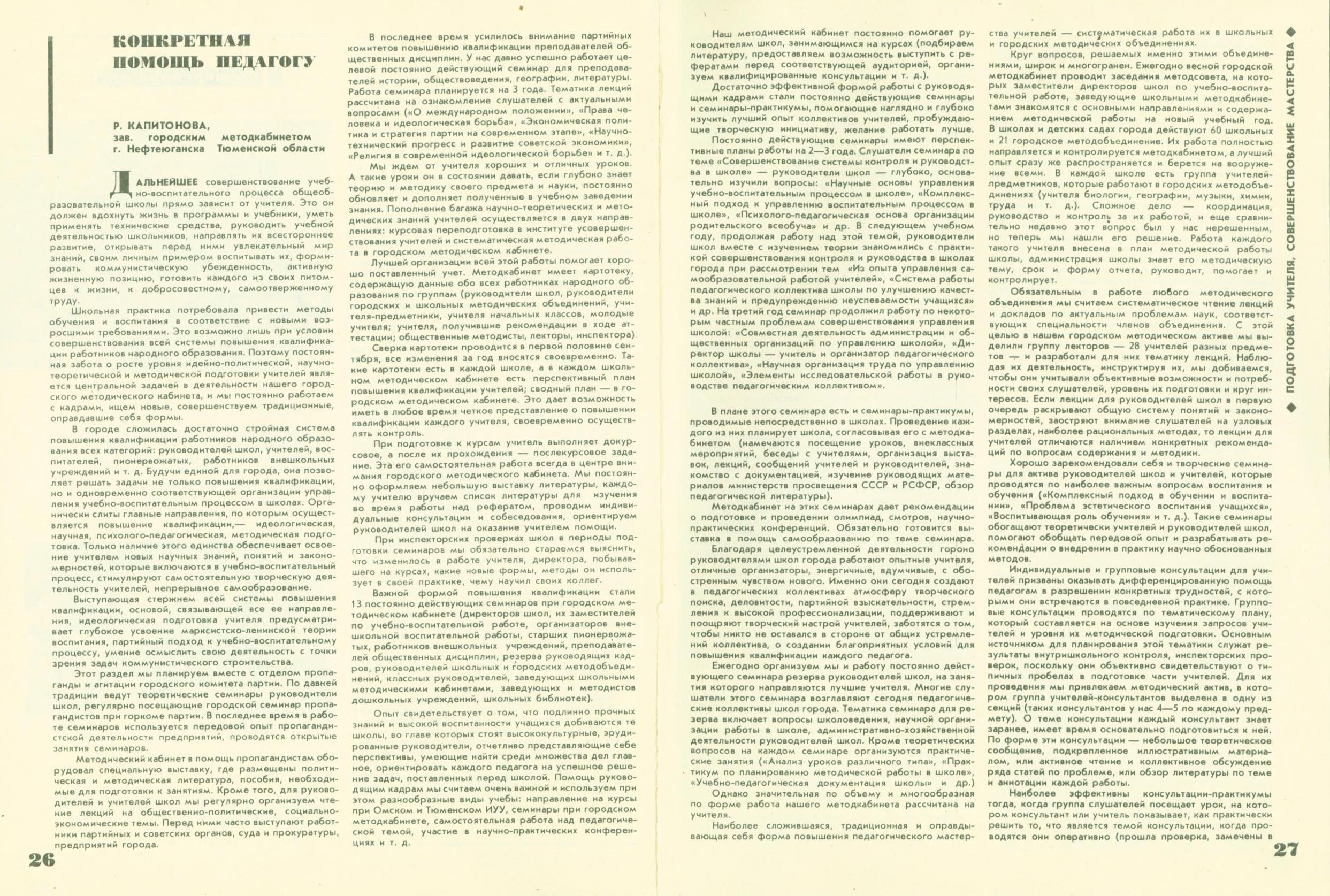 Статья Р.К.Капитонвой «Конкретная помощь педагогу»  в журнале «Народное образование». 
1983 год 

Фонд 89,опись 2, 
дело 11.
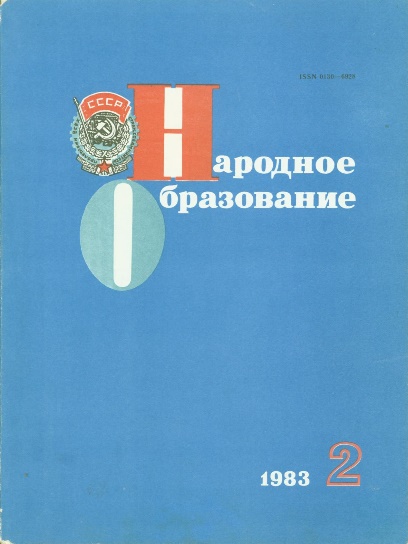 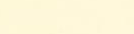 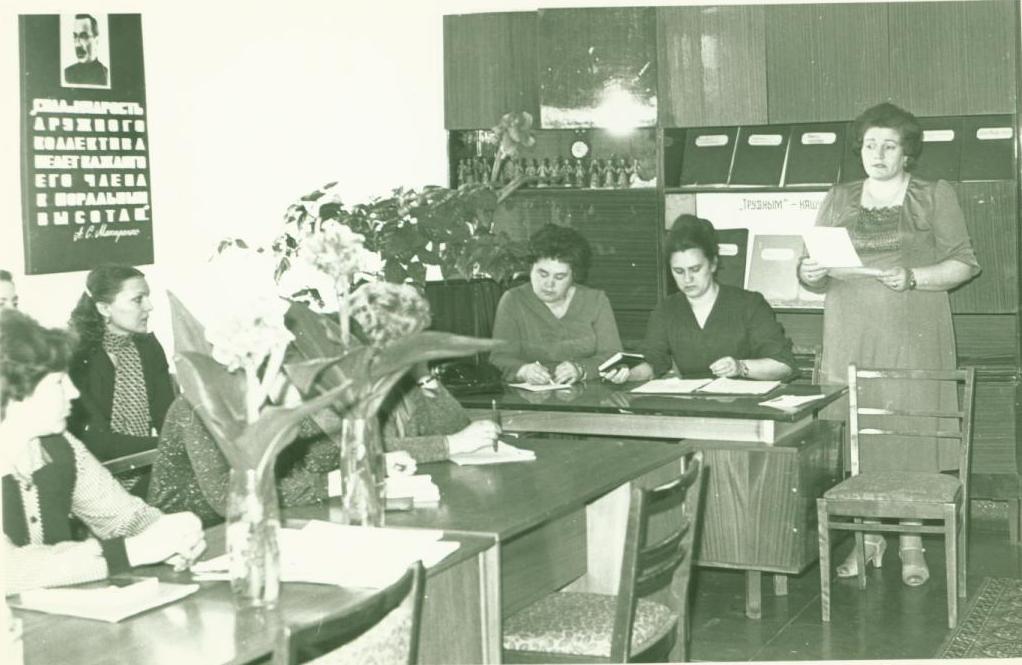 Р. К. Капитонова (третья справа) во время семинара директоров школ в помещении  средней школы № 2. 1984 год.
 Фонд 89, опись  2, дело 13.
Цитата:
«Проблем много, все не перечислишь — не то, чтобы рассказать о воз­можных  путях  их реше­ния. Привлечением внимания к ним, очень хотелось выразить такую мысль: беднота школы — мате­риальная, моральная—ос­корбительна и унизите­льна. Очень хорошо на съезде учителей сказал
Ш.Амонашвили: «Школе должна быть гордой». 
Надо всем считать, что шко­ла — это стратегическая площадка, на которую надо отдать последнюю копейку.»

Вырезка из газеты «Нефтеюганский рабочий»  15.03.1990 год. Фонд 89, опись 2, дело 9, лист 6.
Р.К.Капитонова во время встречи на Всесоюзном съезде с работниками народного образования. 
1988 год. г. Москва

Фонд 89, опись 2, дело 16
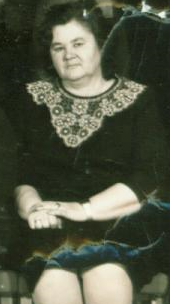 Вырезка из автобиографии.
 1998 год. Фонд 89, опись 2, дело 1.
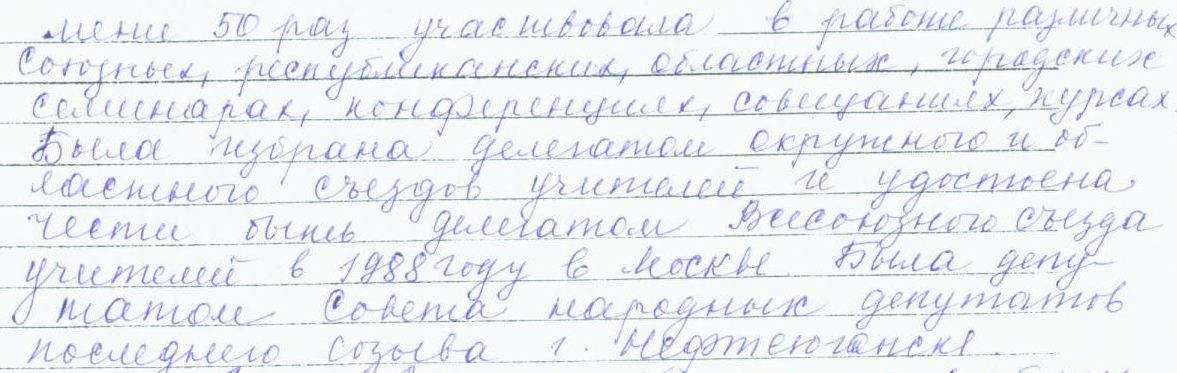 Вырезка из газеты «Тюменская правда» с публикацией Указа Президента РСФСР Б.Н. Ельцина  «О  присвоении почетного звания «Заслуженный учитель школы РСФСР» работникам народного образования Тюменской области»

1991 годФонд 89, опись 2, дело 10.
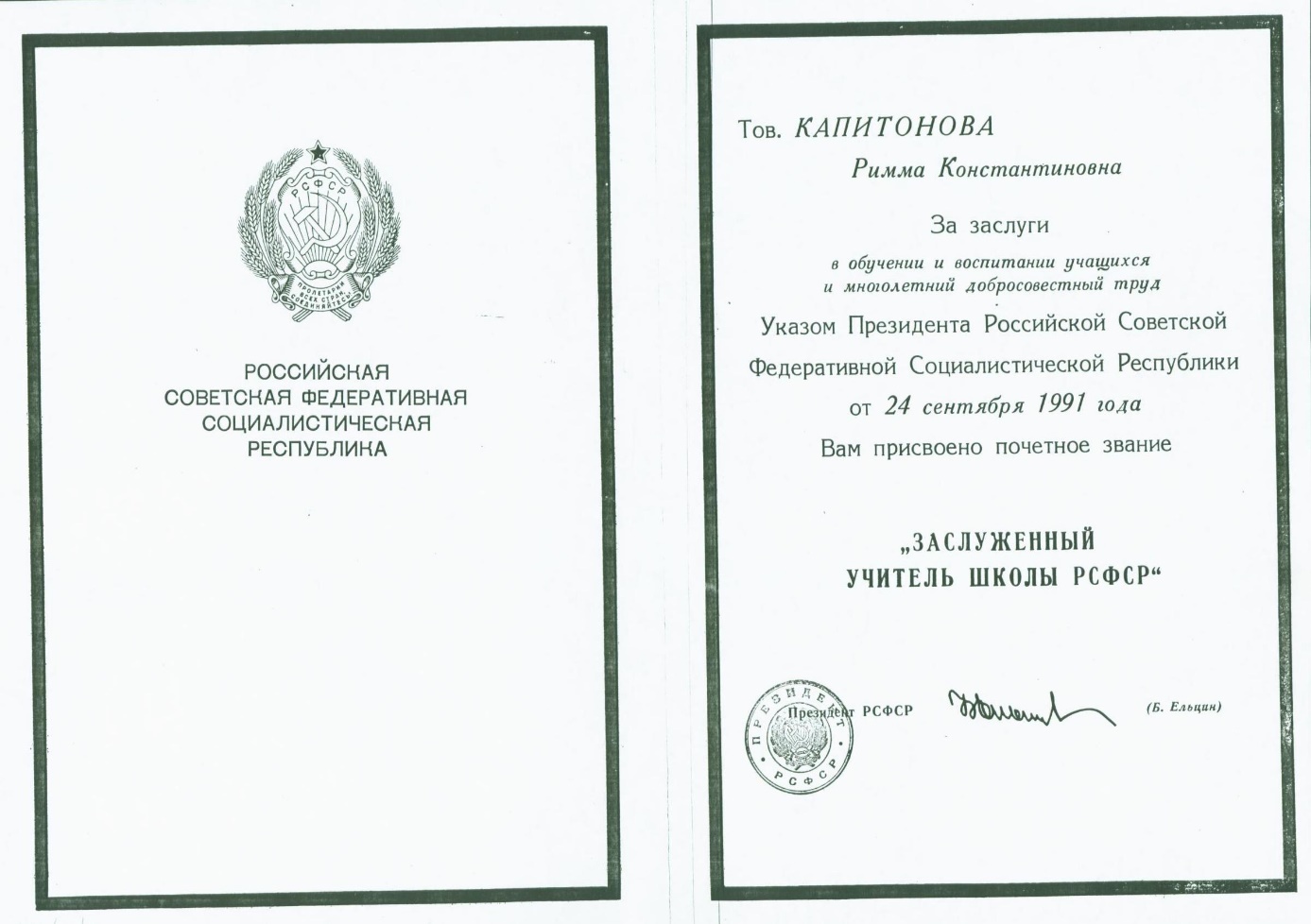 Вырезка из автобиографии.
 1998 год. Фонд 89, опись 2, дело 1.
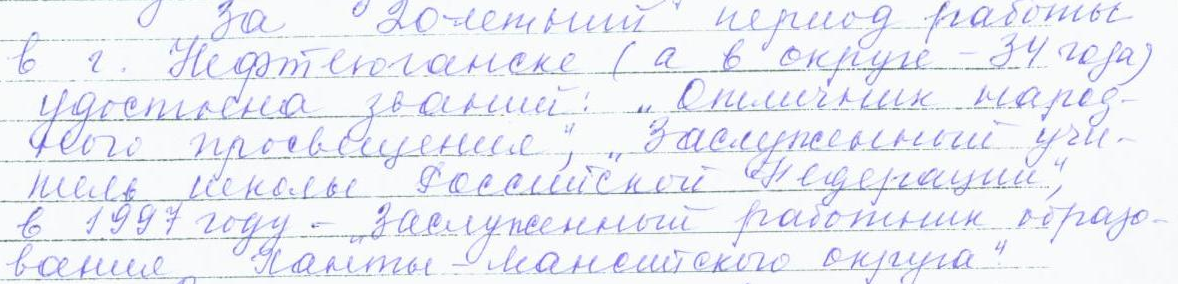 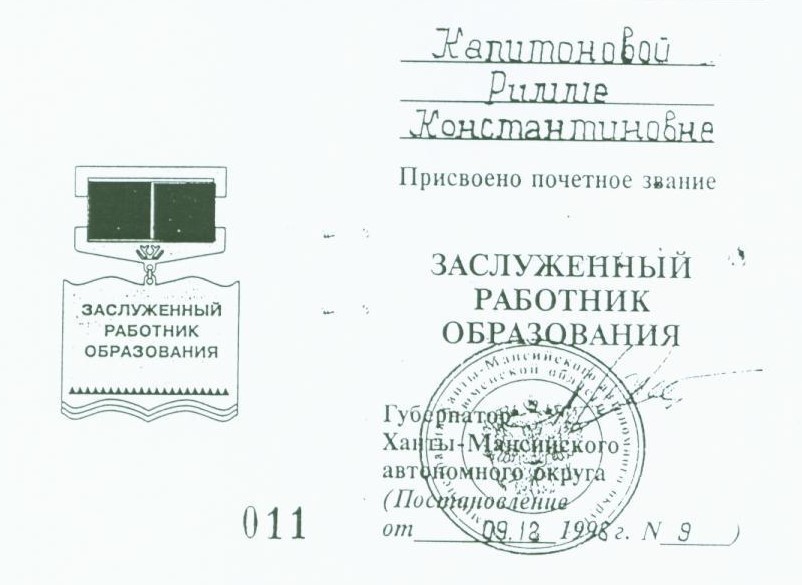 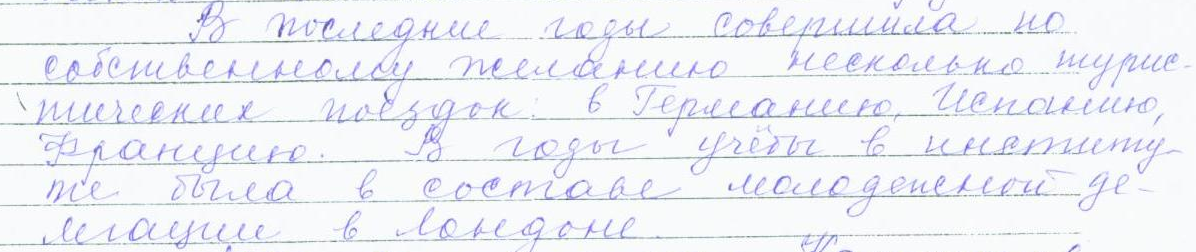 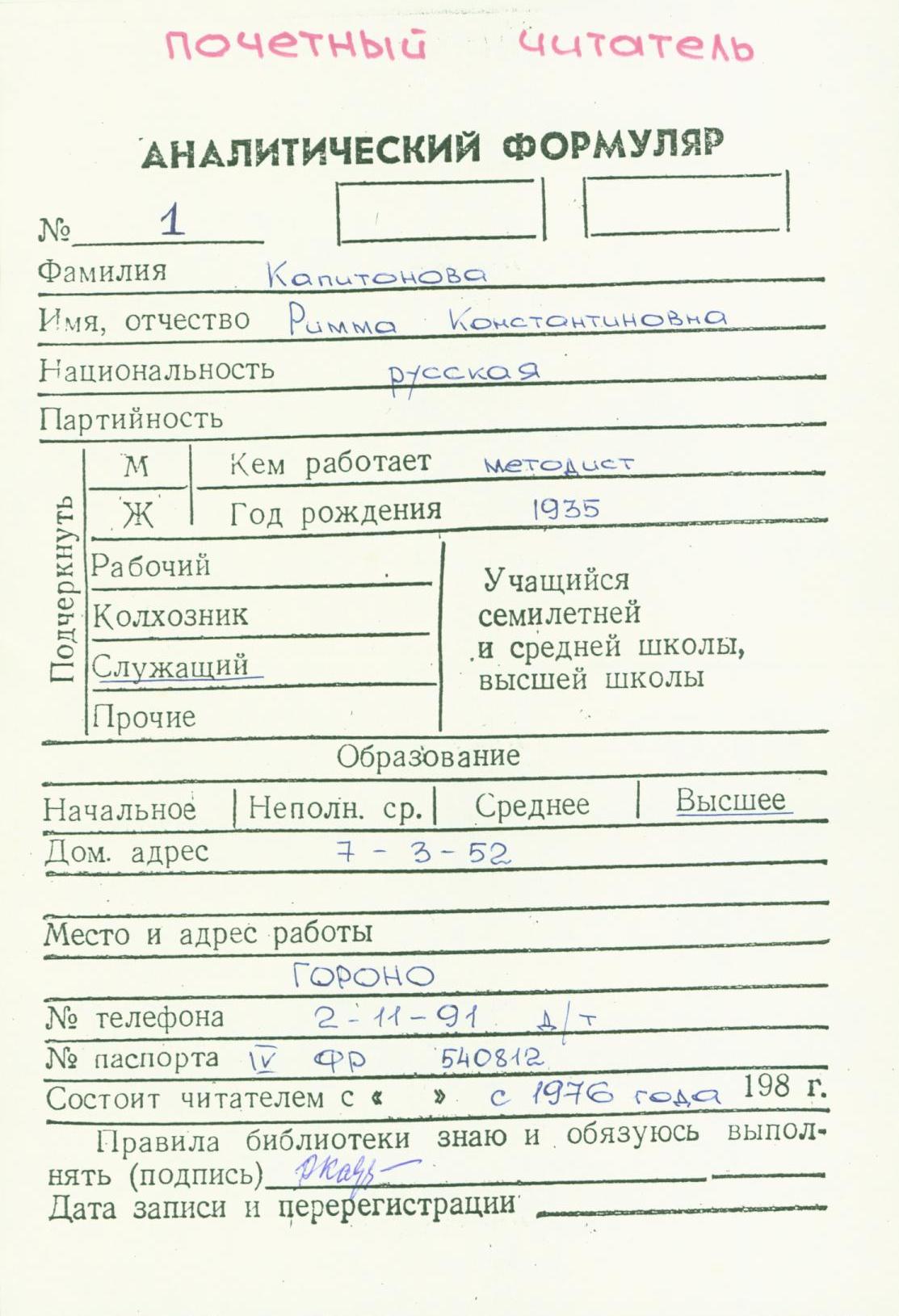 Вырезка из автобиографии.
 1998 год. Фонд 89, опись 2, дело 1.
Р.К.Капитонова во время экскурсии по Парижу. 1997 год. Фонд 89, опись 2, дело 19.Для справки: Собор Парижской Богоматери, также Парижский собор Нотр-Дам или Нотр-Дам-де-Пари — католический храм в центре Парижа, один из символов французской столицы
Отзыв о любимом учителе: Лутошкина Татьяна
 1972 год. 
10 б класс. 
Фонд 89, опись 2, дело 8, листы 3-4
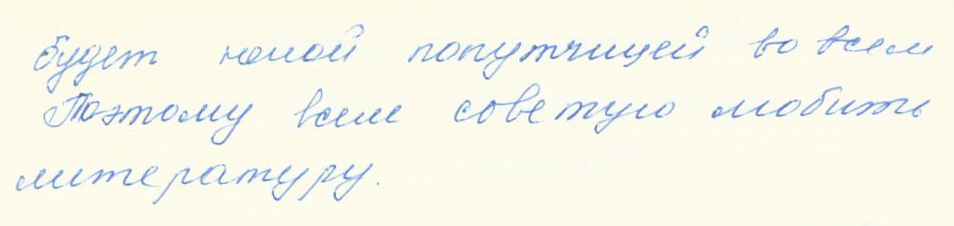 «Лицо, излучающее доброту и радушие, излучающее свет каждой черточкой и морщинкой - такой я увидела впервые Римму Константиновну Капитонову.
Удивительно симпатичная женщина приветливо встретила меня на пороге сво­его дома. И первое впечатление не обма­нуло. Скорее, наоборот: чем лучше я узна­вала мою героиню, тем больше поражалась ее обаянию и неподдельному интересу к жизни и людям».
Так отзывалась о Римме Капитоновне Дарья Каира, журналист газеты «Здравствуйте, нефтеюганцы!» во время интервью в 2010 году для  биографической статьи «Счастье - когда тебя понимают и вспоминают». Эпиграфом для статьи выступили слова героини: «Для меня было не важно, буду ли я учителем или преподавателем, главное, что я буду работать с книгой».
Цитаты из статьи:
 «Воспитатель группы продленного дня, завуч школы, директор, заведующая мето­дическим кабинетом гороно, заместитель председателя комитета образования - таков ее послужной список.» 
«Целеустремленная, инициа­тивная, добросовестная, ответственная, де­ловитая, энергичная, внимательная, щед­рая - такой ее знает учительство города, та­кой знают и помнят ее ученики.»
«Такая насыщенная и необычная жизнь этой прекрасной женщины, милой и общи­тельной, абсолютно логично привела меня к вопросу о жизненном кредо, на который она, на мой взгляд, ответила оригинально. Римма Константиновна поведала мне о хо­рошем фильме про учителей - «Доживем до понедельника». Там один из старше­классников, рассуждая в сочинении на тему «Что такое счастье?» пишет: «Счастье - это когда тебя понимают». Вот и Римма Кон­стантиновна придерживается того же мне­ния: «Очень важно, чтобы тебя понимали, а главное - вспоминали».
2010 год
Фонд 89, опись 2, дело 9, лист 8
Капитонова Римма Константиновна, мы Вас помним, помнит город Нефтеюганск, его жители – Ваши коллеги, учителя-ученики и просто Ваши ученикиПодготовлено в память о Р.К.Капитоновой  на основании архивных документов Фонд 89, опись 2